Зональный  смотр-конкурс  
готовности отрядов ЮИД –  
2 место
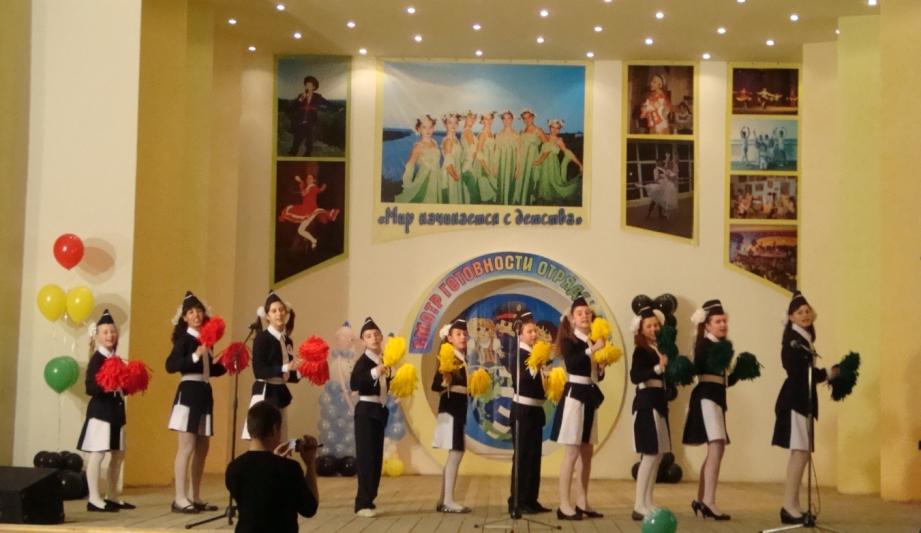